Исполнение бюджета Батаминского муниципального образования
за 2016 год
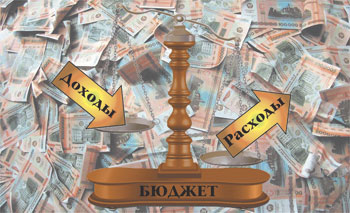 1
Батаминское МО
Основные плановые показатели бюджетана 2016 год
тыс.руб.
- первоначальный бюджет утвержден решением Думы от 24.12.2015 г. № 134
- уточненный вариант бюджета утвержден решением Думы от 14.12.2016 г. № 168
+ 5 358
+63,2%
+ 5 086
+60%
2
Батаминское МО
Основные характеристики бюджета за 2016 год
(тыс.руб.)
Батаминское МО
3
Доходы бюджета за 2016 год
4
Батаминское МО
Налоговые и неналоговые доходы за 2016 год
тыс.руб.
5
Батаминское МО
Безвозмездные поступления за 2016 год
тыс.руб.
ЦЕЛЕВЫЕ СРЕДСТВА:
Субсидия на реализацию мероприятий перечня проектов народных инициатив – 342 тыс. рублей
Субвенция на осуществление первичного воинского учета – 84 тыс. рублей
Субвенция на исполнение государственного полномочия по определению перечня должностных лиц органов местного самоуправления, уполномоченных составлять протоколы об административных правонарушениях – 700 рублей;
Субвенция на исполнение государственного полномочия в сфере водоснабжения и водоотведения –  32 тыс. рублей
ФИНАНСОВАЯ ПОМОЩЬ:
Дотации – 4 168 тыс. рублей
Субсидия на выравнивание обеспеченности поселений – 4 100 тыс. рублей
Иные межбюджетные трансферты на сбалансированность – 489 тыс. рублей
6
Батаминское МО
Доходы бюджета за 2015-2016 г.г.
тыс.руб.
- 740
-5,8%
7
Батаминское МО
Расходы бюджета за 2016 год
Исполнение государственных полномочий:
Осуществление первичного воинского учета – 84 тыс. рублей
Определение перечня должностных лиц органов местного самоуправления, уполномоченных составлять протоколы об административных правонарушениях – 700 рублей;
Исполнение государственного полномочия в сфере водоснабжения и водоотведения –  3 тыс. рублей
8
Батаминское МО
Структура расходов бюджета по экономическому содержанию в 2016 году
9
Батаминское МО
Структура расходов бюджета по функциональной классификации в 2016 году
10
Батаминское МО
Исполнение муниципального дорожного фонда за 2016 год
(тыс.руб.)
на осуществление полномочий в области использования автомобильных дорог и осуществление дорожной деятельности в отношении автомобильных дорог общего пользования местного значения
Батаминское МО
11
Муниципальный долг
тыс.руб.
12
Батаминское МО
СПАСИБО ЗА ВНИМАНИЕ!
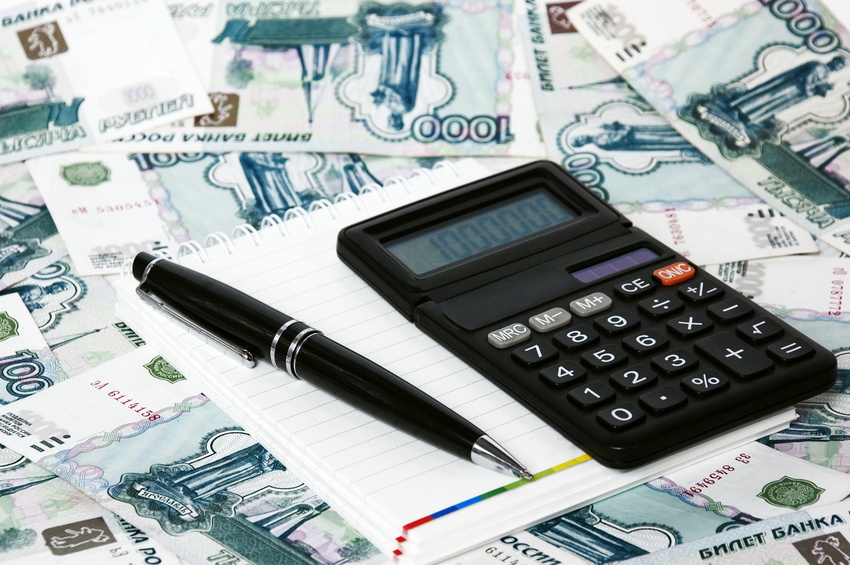 13
Батаминское МО